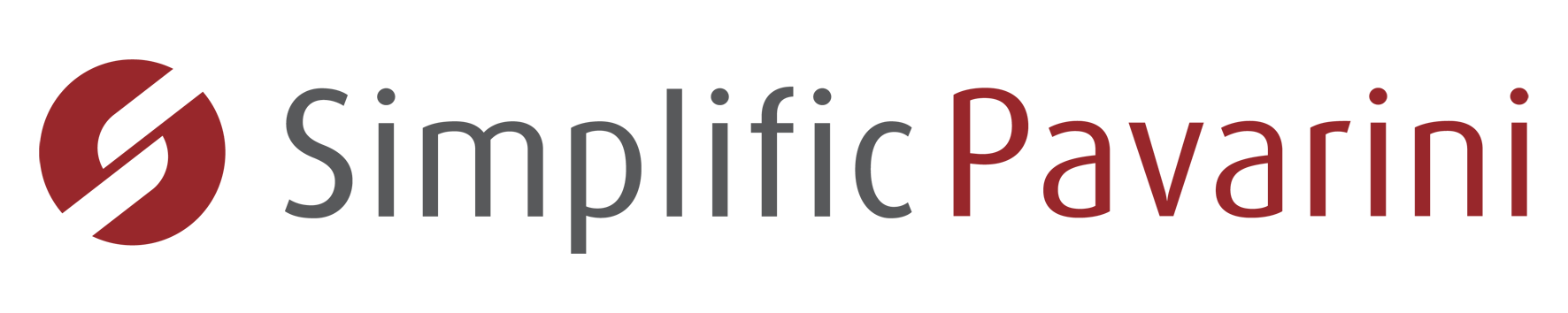 PROPOSTA DE PRESTAÇÃO DE SERVIÇOS FIDUCIÁRIOS


BANCO ITAU BBA
DEBÊNTURES
 R$ 165.000.000,00 
19/10/2018
SÃO PAULO - SP
Rua Joaquim Floriano 466, sala 1401
Itaim Bibi – 04534-002 – São Paulo - SP
RIO DE JANEIRO – RJ
Rua Sete de Setembro, 99, 24º andar
Centro - 20050-005 – Rio de Janeiro – RJ
H
HomeApresentaçãoCaracterísticas IndicativasServiços incluídoshonoráriossim - SISTEMA DE INFORMAÇÕES AO MERCADOdados cadastrais
1
2
3
4
5
6
01
Apresentação
WGL
Prezados Senhores,

Atendendo solicitação, apresentamos proposta para prestação de serviços fiduciários em emissão de valores mobiliários (“Emissão”), segundo características indicativas informadas.

A proposta foi elaborada sem o conhecimento prévio pela Simplific Pavarini, conforme o caso: (i) da Emissora; (ii) do Coordenador; (iii) da Agência Classificadora de Risco; (iv) dos Assessores Legais; (v) demais prestadores de serviços e (vi) dos instrumentos legais relativos à Emissão, inclusive os instrumentos de garantia. Quaisquer conflitos de interesse posteriormente identificados pela Simplific Pavarini e/ou a não aprovação da operação pelo nosso Comitê de Risco e Compliance, tornam nula a presente Proposta.

Quaisquer instrumentos legais relacionados à emissão nos quais a Simplific Pavarini seja Parte deverão ser submetidos à sua prévia análise com pelo menos cinco dias úteis de antecedência, e poderão ser objeto de alterações pela Simplific Pavarini independente de outras revisões realizadas por outras partes envolvidas, sendo que nenhum documento enviado à Simplific Pavarini o será na versão final.

A alteração das características da operação, principalmente quanto ao prazo, garantia ou ainda quanto às obrigações atribuídas à Simplific Pavarini poderá implicar na revisão dos honorários ora propostos.
H
1
2
3
4
5
6
01
Apresentação
WGL
Nas emissões com mais de uma série a Simplific Pavarini entende, na forma da Lei 6.404/76, que os quóruns de instalação e deliberação nas assembleias de titulares dos valores mobiliários são apurados por série, devendo este entendimento ser explícito na documentação da emissão, inclusive quando as matérias da ordem do dia sejam de interesse comum a todas as séries.

Nas operações da espécie “com garantia real” a Simplific Pavarini entende que a garantia real deve estar plenamente constituída na data de celebração dos instrumentos legais relativos à Emissão. Os instrumentos legais relativos à Emissão deverão estabelecer e/ou anexar (i) o valor da garantia na data de sua constituição e quanto representa em relação ao valor da Emissão; (ii) o critério de avaliação utilizado; (iii) o laudo de avaliação; (iv) a periodicidade de avaliação da garantia real e (v) os mecanismos de recomposição em caso de sua deterioração.

A presente proposta é válida pelo prazo de 15 dias.

Sem mais para o momento, colocamo-nos à disposição para quaisquer esclarecimentos que se façam necessários.
H
1
2
3
4
5
6
Companhia: prestadora de serviços para empresas de Oleo e Gás
Valor: R$ 165 mm
PU: R$ 1.000,00
Produto: Debêntures
ICVM 476

Garantias:
1.      Cessão fiduciária equivalente a, pelo menos, 150% (cento e cinquenta por cento) do valor da Emissão, acrescido dos juros devidos e ainda não pagos, em contratos de recebíveis não performados O fluxo do contrato deverá passar em conta vinculada. Este contrato deverá ser substituído previamente à data de vencimento dos respectivos contratos por novos contratos (a serem escolhidos pelos Coordenadores) de forma a respeitar o prazo da Emissão;
2.    Manutenção de fluxo financeiro equivalente ao próximo PMT (juros e principal) em conta vinculada em aplicação financeira;
3.    Alienação Fiduciária de duas Embarcações;

Covenants:
Limitação de Capex anual;
Dívida Líquida/ EBITDA
Cobertura de EBITDA/ Despesas Financeiras;

Regime: garantia firme de colocação 
Remuneração: CDI +
Prazo: 5 anos
Juros: juros semestrais por um ano e após prazo de carência da amortização, trimestrais 
Amortização: um ano de carência, após a carência pagamentos trimestrais
Desembolso previsto: janeiro/ fevereiro
02
Características Indicativas
WGL
H
1
2
3
4
5
6
03
Serviços incluídos
WGL
Análise dos instrumentos legais relacionados à emissão 
Participação em conference-calls para fins de conhecimento e discussão da emissão
Elaboração de planilha de acompanhamento do saldo devedor
Implantação da emissão em Sistema de Controle de Documentos e Obrigações
Acesso ao Sistema de Monitoramento de Documentos e Obrigações, desenvolvido exclusivamente para os Emissores, Investidores e Assessores da Operação
Acompanhamento e divulgação diária do PU (preço unitário) dos títulos através de sistema informatizado e website www.simplificpavarini.com.br
Demais obrigações previstas na Instrução CVM 583/2016
Relatórios do Agente Fiduciário com periodicidade anual
Acompanhamento da Cessão Fiduciária
Monitoramento de Conta Vinculada
Monitoramento de Covenants
Relatório do Agente Fiduciário de acompanhamento das garantias com periodicidade mensal
Acompanhamento das Garantias
H
1
2
3
4
5
6
04
honorários
WGL
Os honorários a seguir foram baseados nas características indicativas das Emissões apresentadas à Simplific Pavarini, considerando o prazo da emissão informado, podendo sofrer alteração em caso de mudanças nas condições da emissão.

A título de remuneração pela prestação do Serviços Fiduciários solicitado, parcelas anuais de R$ 22.000,00 (vinte e dois mil reais) sendo a primeira devida, 5 dias úteis após a data de assinatura da Escritura de Emissão e as demais no dia 15 do mesmo mês do primeiro pagamento nos anos subsequentes. A primeira parcela será devida ainda que a Emissão não seja liquidada, a título de estruturação e implantação.

b)	As parcelas serão acrescidas de (i) Imposto Sobre Serviços de qualquer natureza (ISS) (ii) Programa de Integração Social (PIS); (iii) 	Contribuição para Financiamento da Seguridade Social (COFINS) e (iv) quaisquer outros impostos que venham a incidir sobre a 	remuneração da Simplific Pavarini, excetuando-se o IRRF e CSLL, nas alíquotas vigentes nas datas de cada pagamento. Atualmente o 	gross-up é de 9,65% (PIS 0,65%, COFINS 4,0%, ISS 5,0%). 

c)   	A remuneração será devida até a liquidação integral da Emissão, caso a Emissão não tenha sido quitada na data de seu vencimento.
H
1
2
3
4
5
6
04
honorários
WGL
d)	Em caso de necessidade de realização de aditamentos aos instrumentos legais relacionados à emissão, será devida à Simplific Pavarini       	uma remuneração adicional equivalente a R$ 500,00 (quinhentos reais) por homem-hora dedicado às atividades relacionadas à 	Emissão, a ser paga no prazo de 5 (cinco) dias após comprovação da entrega, pela Simplific Pavarini à Emissora de “Relatório de 	Horas”.

e)	Em caso de mora no pagamento de qualquer quantia devida em decorrência desta remuneração, os débitos em atraso ficarão sujeitos 	a juros de mora de 1% ao mês e multa de 2%.

f)	A parcela indicada na alínea “a” e “d”, serão atualizadas, anualmente, de acordo com a variação acumulada do Índice de Preços ao 	Consumidor - Amplo (IPC-A), divulgado pelo Instituto Brasileiro de Geografia e Estatística ("IBGE"), pela variação percentual 	acumulada do IPC-A dos 12 meses anteriores ao mês de pagamento de cada parcela anual, ou na sua falta ou impossibilidade de 	aplicação, pelo índice oficial que vier a substituí-lo

g)	A remuneração prevista na alínea “a”, não contempla despesas que entre outras, incluem: (a) publicação de relatórios, editais de 	convocação, avisos e notificações, conforme previsto na Escritura, e outras que vierem a ser exigidas por regulamentos aplicáveis; (b) 	locomoções dentro e entre Estados da federação e respectivas hospedagens e alimentações, quando necessárias ao desempenho das 	funções, desde que as despesas sejam razoáveis, comprovadas e (c) extração de certidões e eventuais levantamentos adicionais e 	especiais ou periciais que vierem a ser imprescindíveis, se ocorrerem omissões e/ou obscuridades nas informações pertinentes aos 	estritos interesses dos Investidores.
H
1
2
3
4
5
6
05
sim  - Sistema de informações ao mercado
WGL
A SIMPLIFIC PAVARINI DISPONIBILIZA O MAIS COMPLETO SISTEMA DE INFORMAÇÕES AO MERCADO ABRANGENDO TODAS AS EMISSÕES EM QUE PRESTA SERVIÇOS FIDUCIÁRIOS.
CARACTERÍSTICAS DAS EMISSÕES
1
2
COVENANTS
3
EVENTOS DE PAGAMENTOS
4
PU – PREÇO UNITÁRIO
PLANILHAS DE PU
5
RATINGS
6
RELATÓRIOS - CRI
7
H
RELATÓRIOS - DEBÊNTURES
8
1
ACESSO RESTRITO AO SIM
9
2
3
4
5
6
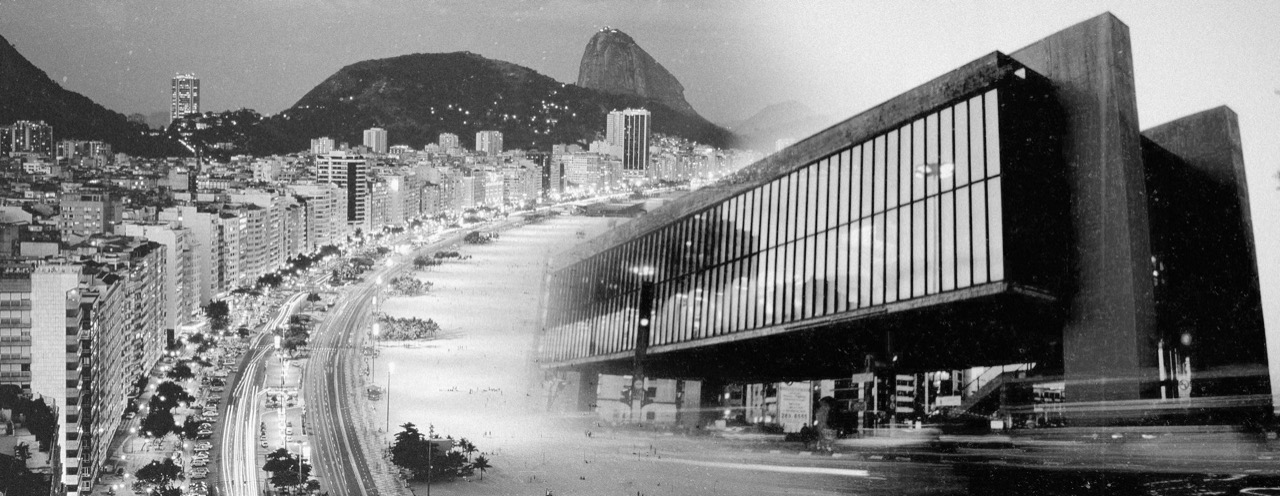 06
DADOS CADASTRAIS
SIMPLIFIC PAVARINI DISTRIBUIDORA DE TÍTULOS E VALORES MOBILIÁRIOS LTDA.

RIO DE JANEIRO – RJ
Rua Sete de Setembro, 99, 24º andar
Centro - 20050-005 – Rio de Janeiro – RJ
CNPJ/MF 15.227.994/0001-50

Tel: 21-2507-1949
H
SÃO PAULO - SP
Rua Joaquim Floriano 466, sala 1401
Itaim Bibi – 04534-002 – São Paulo - SP
CNPJ/MF 15.227.994/0004-01

Tel: 11-3090-0447
1
2
3
4
5
E-mail: fiduciario@simplificpavarini.com.br
Website: www.simplificpavarini.com.br
6